муниципальное автономное общеобразовательное учреждение города Новосибирска «Средняя общеобразовательная школа № 218»
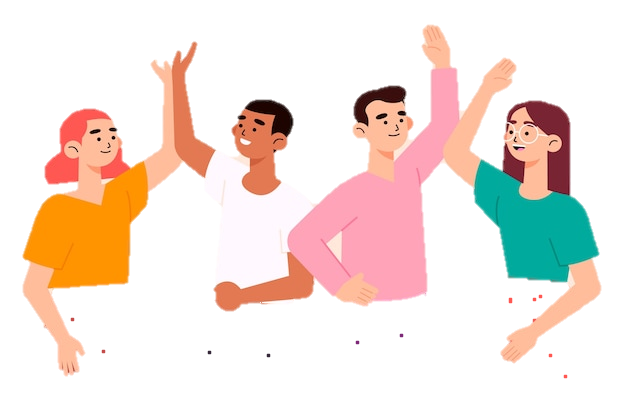 Трудности взросления. Роль учителя в формировании социальной ответственности у детей и подростков
Заведующий социально-психологической службы
Гетман Н.В.
К настоящему времени психологами получен уникальный материал об особенностях подростков, проведены исследования, раскрывающие специфику их потребностей, идеалов, интересов, особенностей воли, нравственных представлений, мотивов деятельности
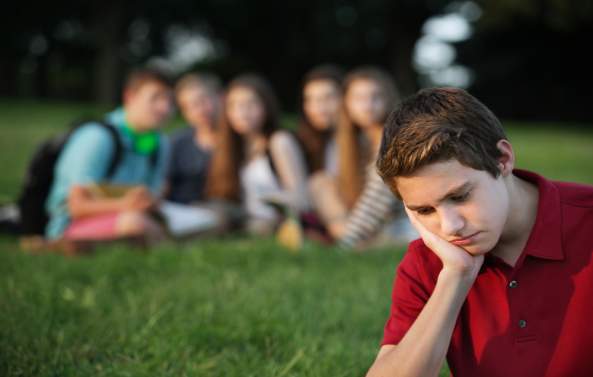 Ученый писал: « …есть основание полагать, что ведущей деятельностью в этот период развития является деятельность общения, заключающаяся в построении отношений с товарищами и взрослыми на основе определенных морально-этических норм, которые опосредуют поступки подростков»
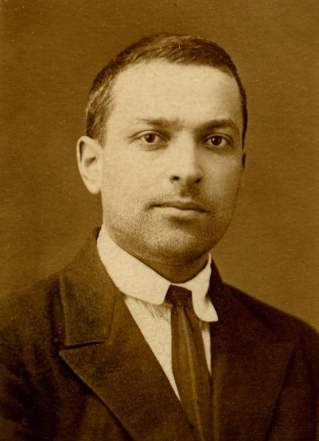 Л.С. Выготский
В.С. Мухина отмечает, что развивающееся самосознание в этом возрасте способствует определению внутренней позиции, в основе которой находится стремление брать ответственность на себя, уметь отстаивать свои убеждения
Рассматривая вхождение подростка в социальное пространство, 
В.С. Мухина отмечает исключительное значение в этом процессе общения и системы обязанностей и прав
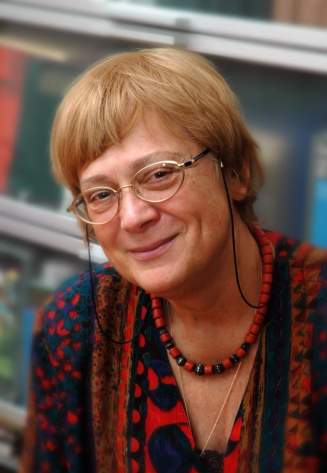 В.С. Мухина
В исследованиях Д.И. Фельдштейна доказывается, что развитие ответственности включено в общую систему социально-нравственного становления растущего человека

Таким образом, ответственность – это особое личностное образование - структурообразующее качество личности, уровень развития которого может выступать критерием личностного роста растущего человека в период отрочества
Социальная ответственность - способность личности понимать соответствие результатов своих действий поставленным целям, принятым в обществе или в коллективе нормам, в процессе чего возникает чувство сопричастности общему делу, а при невыполнении - чувство невыполненного долга
Особую роль в процессе формирования общественного сознания традиционно отводят педагогам

Третьяков В.Н., публикуя  в 2009 году проект Всеобщей декларации ответственности человека, начал такими словами адресованную педагогам статью декларации: «Педагог любого уровня обучения, ... не должен забывать также о свой ответственности воспитывать социально ответственных личностей, тех, что вскоре войдут во взрослую жизнь»
Можно выделить несколько уровней самостоятельности детей
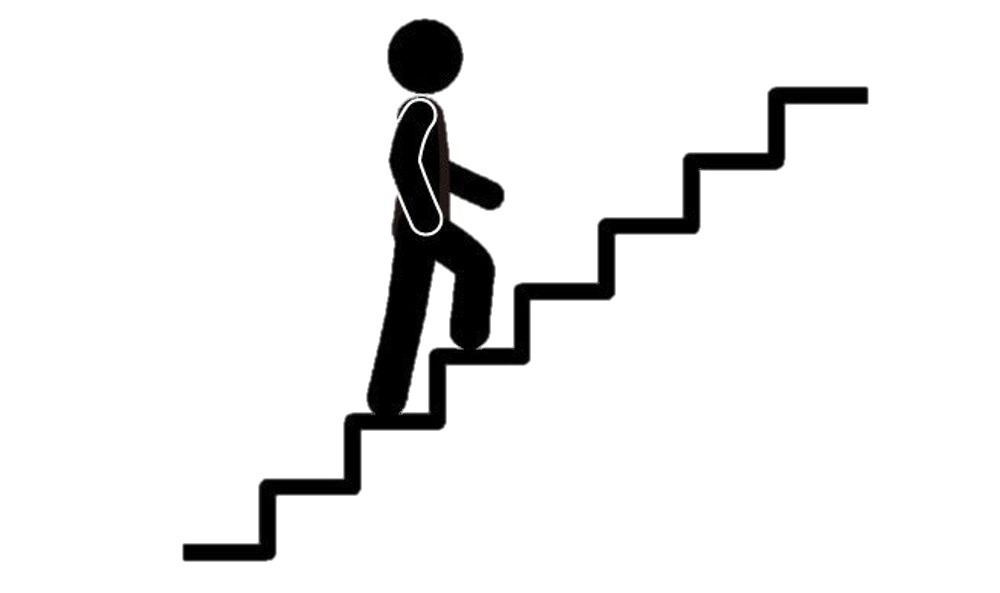 Третий уровень (высокий), 
когда ребенок выполняет задачу самостоятельно. Всегда выполняет ответственные поручения с радостью, его представления об ответственности осознанны и точны
Второй уровень (средний), 
когда ребенок нуждается в напоминании и контроле. Редко выполняет ответственные поручение, часто не доводит начатое дело до конца, наблюдается неустойчивость и ситуативный характер эмоциональных реакций, имеет небольшой объем знаний об ответственности.
Первый уровень (низкий), 
когда ребенок выступает в качестве помощника. Он не способен проявлять ответственность в деятельности, часто возможность выполнить ответственное поручение вызывает у него отрицательные эмоциональные реакции, знания об ответственности поверхностны, либо ошибочны.
Таким образом, формировать ответственное поведение у несовершеннолетних – значит воспитать в них: 
сознательное и добровольное, основанное на внутреннем убеждении и стремлении в потребности неукоснительно соблюдать правила и обязанности в социуме, 
осознанно следовать нормам и требованиям школы,
умение добросовестно, своевременно и точно выполнять общественные обязанности, доводить начатое дело до конца, 
проявлять инициативу и самостоятельность в процессе выполнения поручений,
настойчивость в преодолении встретившихся трудностей,
 умение предвидеть результаты своих действий, поступков и готовность отчитаться за них.
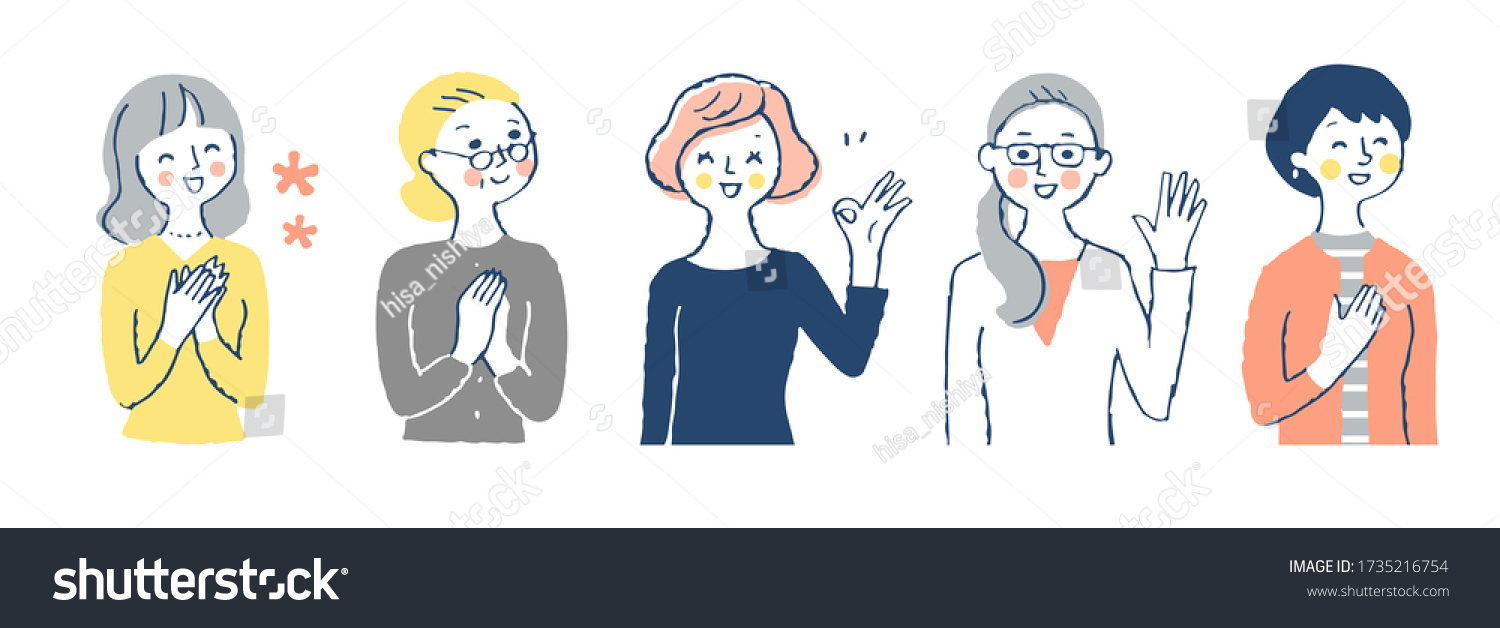 В практике воспитания широко используются разнообразные формы организации воспитательной работы школьников. В качестве таких организационных форм выступают, прежде всего, индивидуальные и 11 групповые этические беседы, обсуждение содержания художественных произведений и конкретных поступков, устные журналы, встречи, утренники и др. Сущность такой беседы как метода воспитания состоит в том, что педагог раскрывает перед учащимися какую-либо развернутую оценку, имеющую моральное содержание в процессе диалога. Формирование у школьников целостных этических знаний, как и воспитание нравственных качеств личности, происходит постепенно, и занимает определенный период времени.
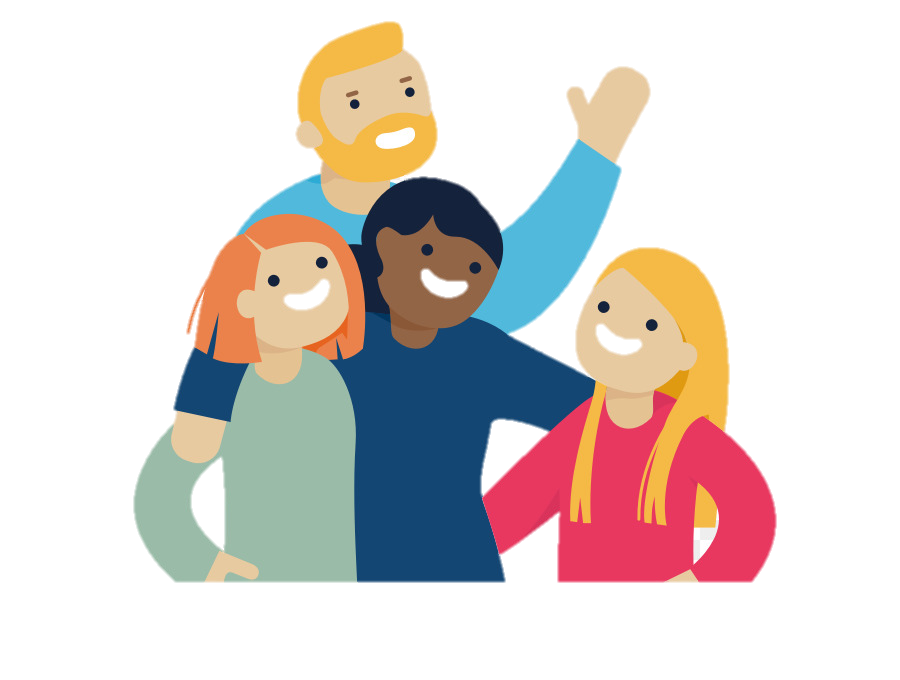 Одним из условий формирования ответственности является четкое предписание и описание способов выполнения того или иного дела.
Например, одна из причин невыполнения учащимися домашнего задания является не отсутствие у него ответственного отношения к поручениям, а незнание как это задание выполнить. Дома такому ребенку родители поддержку не оказывают. Учащийся приходит в школу и получает неудовлетворительную оценку. Чтобы избежать подобных ситуаций, учителю необходимо беседовать и узнавать причины прежде, чем ставить неудовлетворительную оценку.
Важно хвалить каждого учащегося за правильное поведение. Чаще всего педагог использует не описательную похвалу, а оценочную. Оценочная похвала обычно машинально произносится, например, «Замечательно!», «Потрясающе!», «Молодец!» и т.д. Учащийся в таком случае не понимает, за что его учитель похвалил. 

Описательная похвала – это когда педагог замечает и комментирует, что учащийся сделал правильно или просто хорошо, или отмечает то, что он не сделал ничего плохого. Такой вид похвалы является эффективным средством для мотивации и готовности к решению новых задач. Главное хвалить учащегося за усилия, или за то, что учащийся сделал.
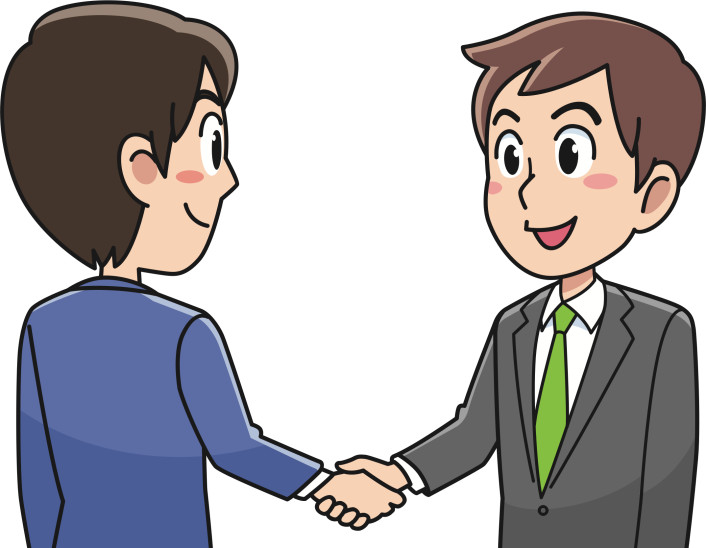 «Мы в ответе за тех, кого не научили отвечать»
Кэтрин Прайс
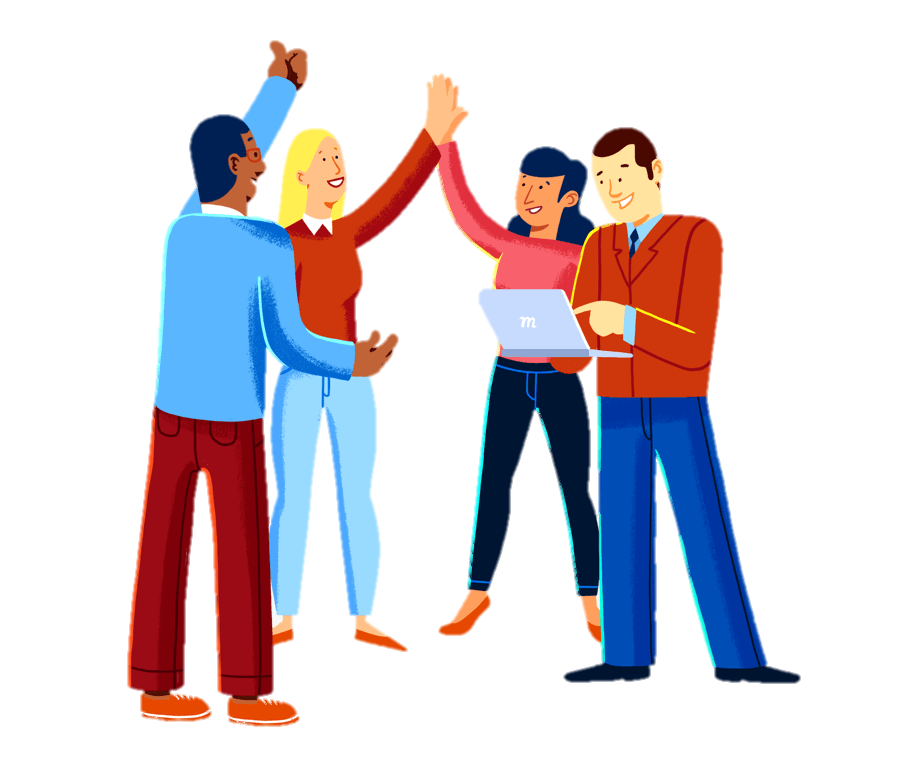